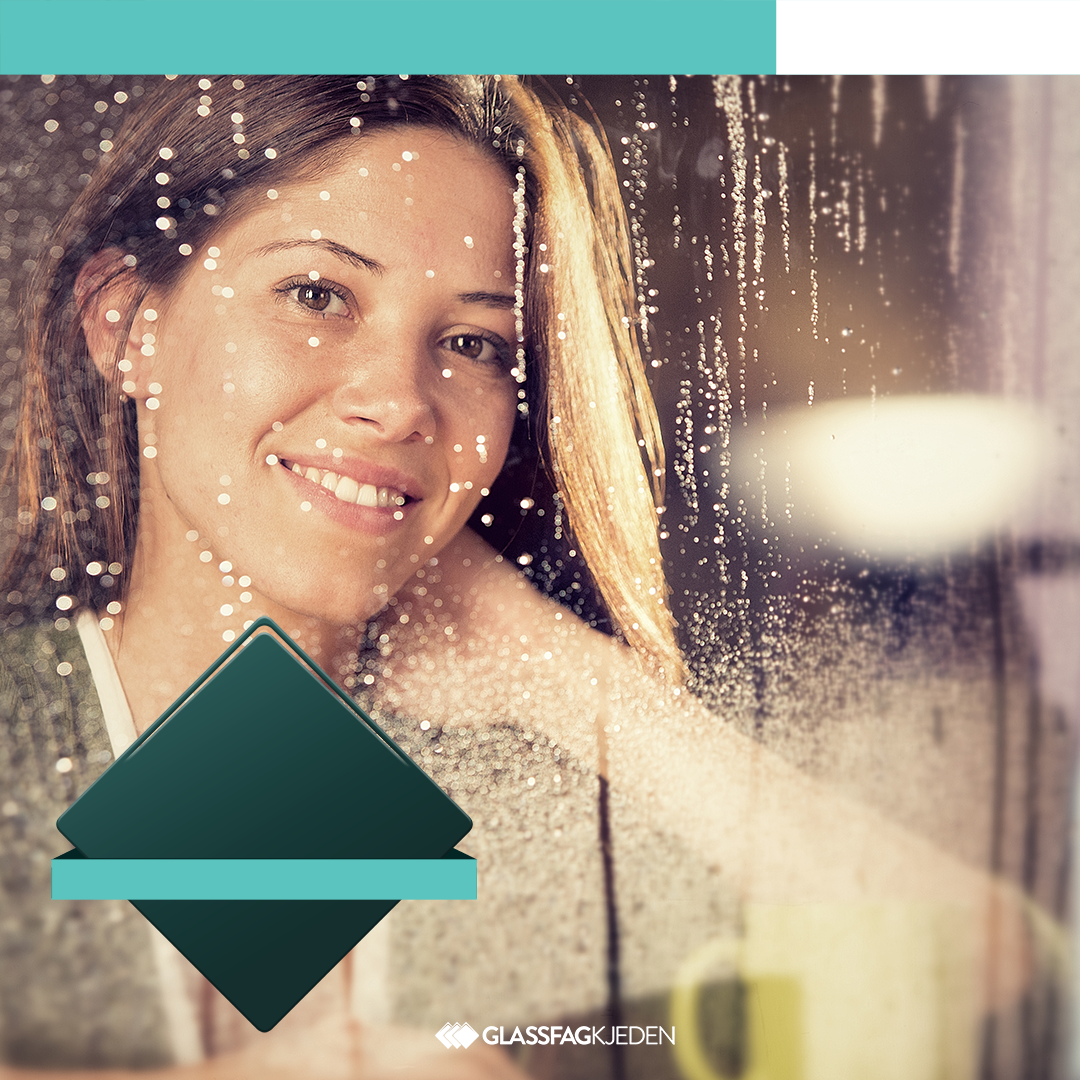 KAMPANJE: SELVRENSENDE GLASS
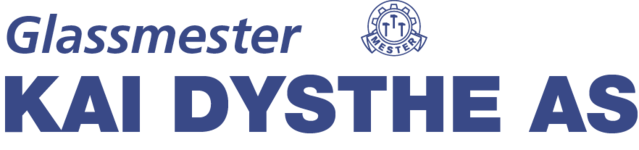 30%
Pilkington Produktnavn™